Digital etikett och mötesvett
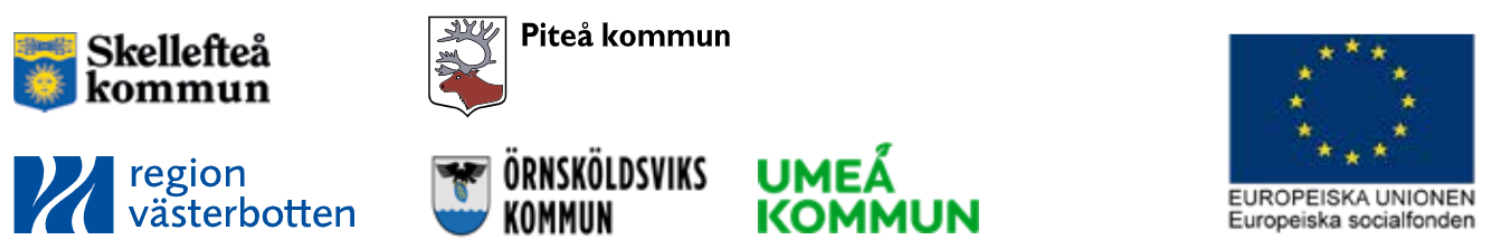 Agenda
10 snabba tips
Förhållningsregler/Policy
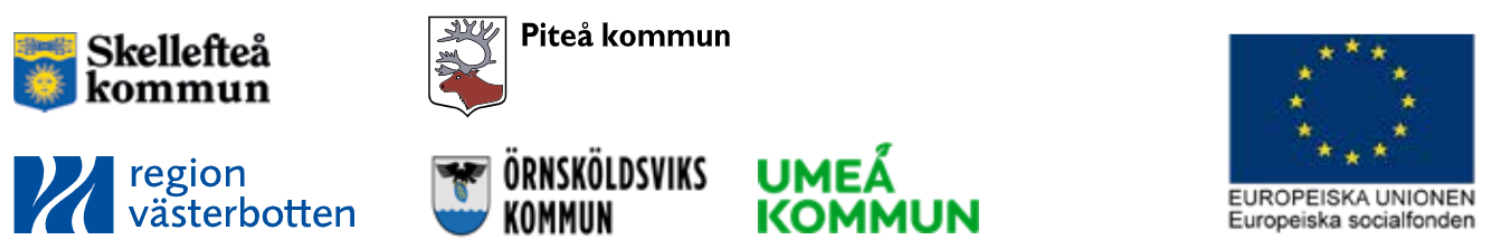 ”När man deltar på ett distansmöte är det viktigt att sitta på en tyst och avskild plats med så få störmoment som möjligt. Det är inte heller lämpligt att sitta med ett fönster eller starkt ljus i bakgrunden då bildkvalitén försämras väsentligt.” 

”Det är viktigt att hålla strikt mötesetikett där bara en person pratar åt gången och stänga av sin mikrofon när man inte har ordet.”
”Om handlingar presenteras i Zoom under en föredragning ska den som håller föredragningen synas i bild.”
Utdrag ur: Anvisning för distansmöten, Piteå Kommun
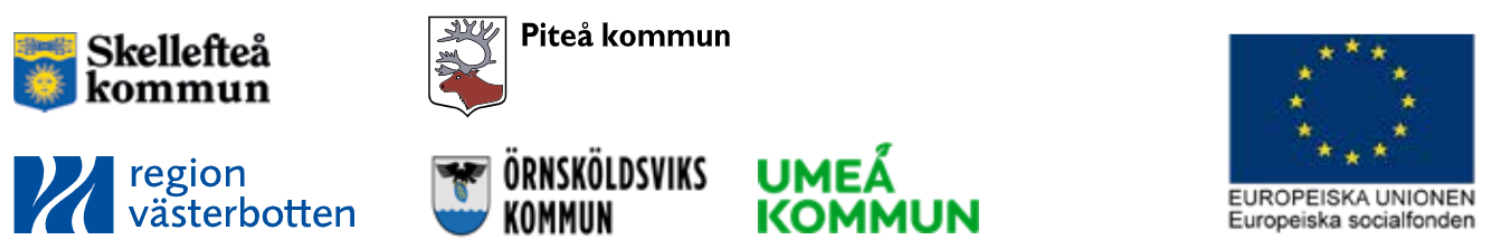 [Speaker Notes: Reviderad av kommunledningsförvaltingen 2021-01-19 och giltig till 2023-06-31]
Agenda
10 snabba tips
Förhållningsregler/Policy
Avslutande reflektioner
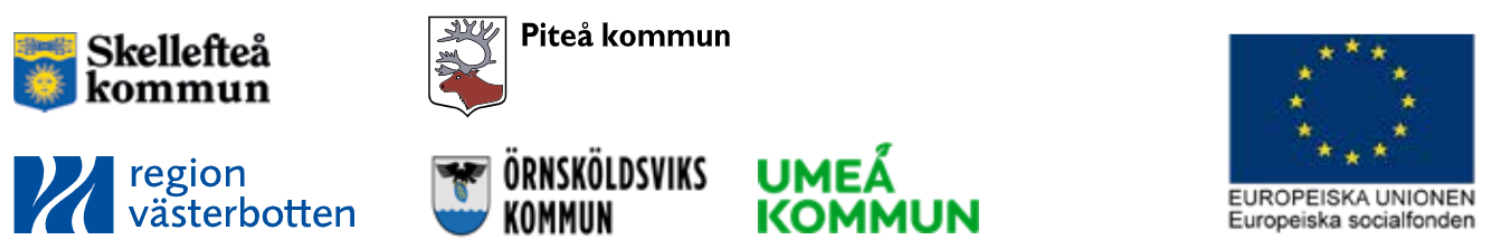 Digital etikett
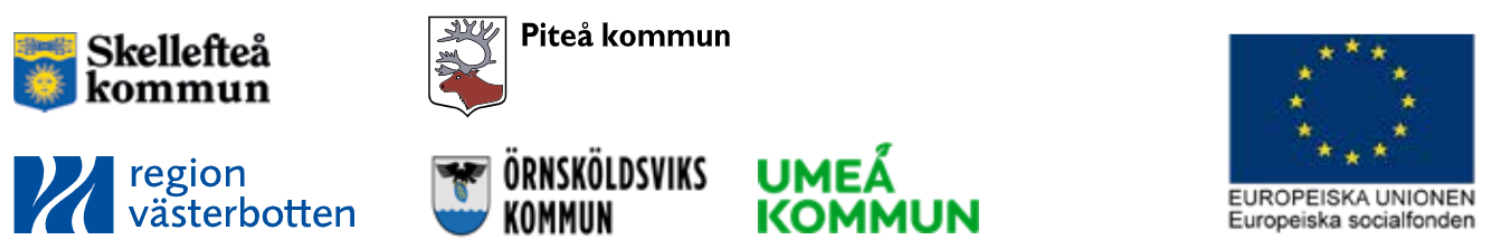 [Speaker Notes: ”Kunskap om hur vi framställer och uppför oss genom digitala medier och förståelse och kunskap om hur vi uppfattas av andra digitalt.”]
10 snabba tips
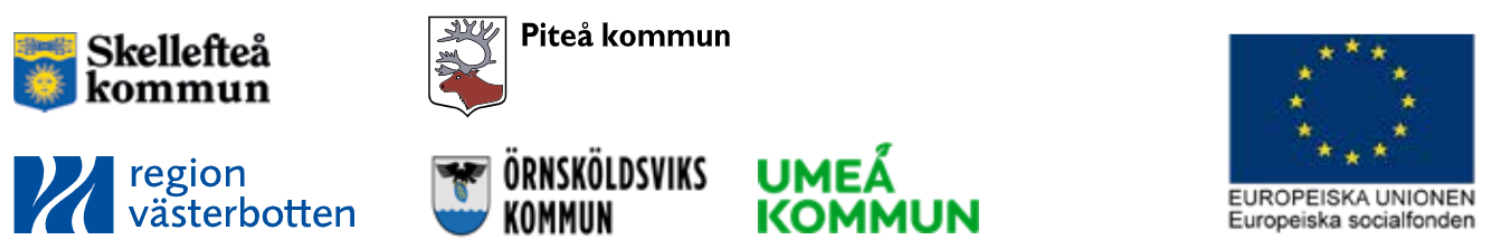 1. Kultur
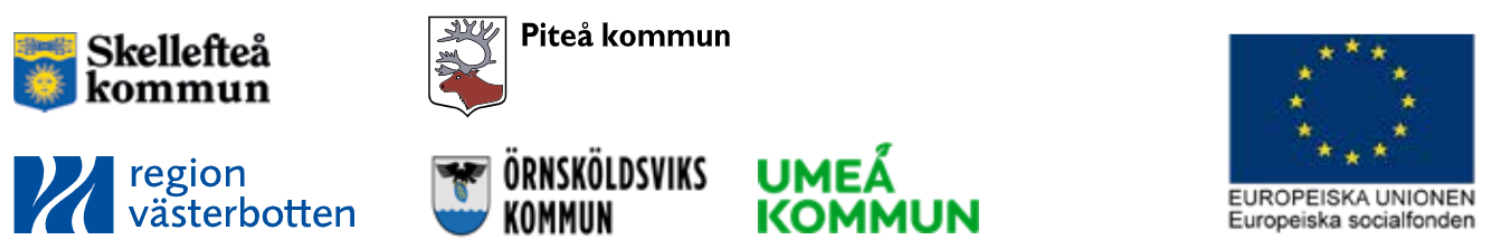 [Speaker Notes: Möten är i stort en kulturfråga och i mångt och mycket är det du som chef och ledare som sätter den kulturen. DIN inställning och DITT förhållningssätt vid digitala möten är därför av största vikt.]
2. Kamera på
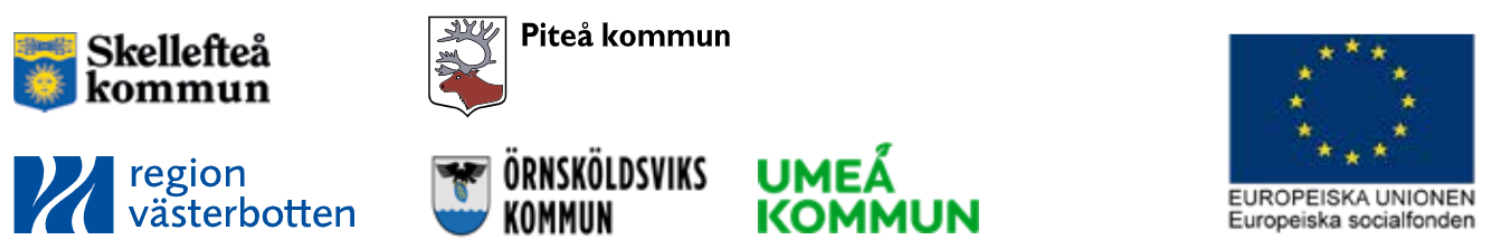 [Speaker Notes: Det är varken lätt eller roligt att föreläsa inför ett tomt rum. Genom att ha kameran på ger du en känsla av närvaro, att se om lyssnarna hänger med och förstår, interaktiviteten ökar och det blir en allmänt trevligare känsla för alla. Tänk också gärna på att inte sitta i motljus. Vi vill gärna se ansiktsuttryck, inte bara mörka silhuetter.]
3. Ljud
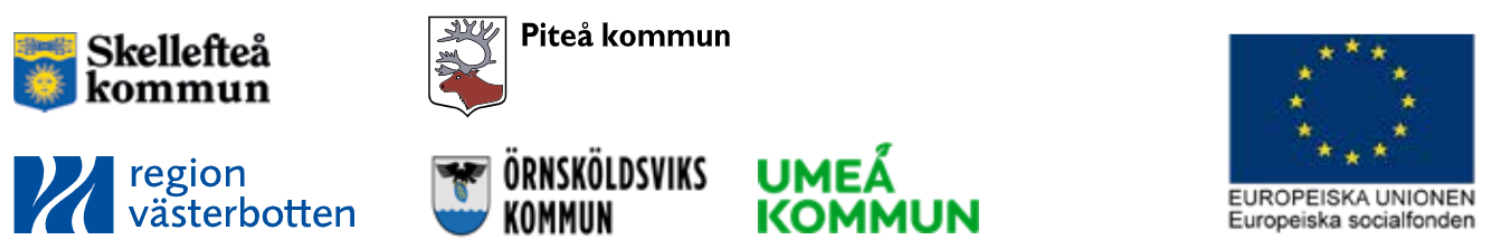 [Speaker Notes: Bra ljud är a och o digitala möten. Datorns inbyggda mikrofon gör oftast inget bra jobb på den punkten. Den skapar lätt ekon, den tar upp bakgrundsbuller att det blir svårt för andra att höra vad du säger. Använd därför ett headset eller en annan bra extern mikrofon och stäng av mikrofonen när du inte ska prata. Digitala mötesprogram är ofta ljudstyrda. Om du råkar ge ljud ifrån dig, hamnar du lätt i fokus i stället för den som egentligen skulle vara det…och var inte så PK och accepterande, säg till om någon har micken för nära munnen eller något i ljudbilden stör, jag vill veta om jag inte låter bra!]
4. Testa tekniken
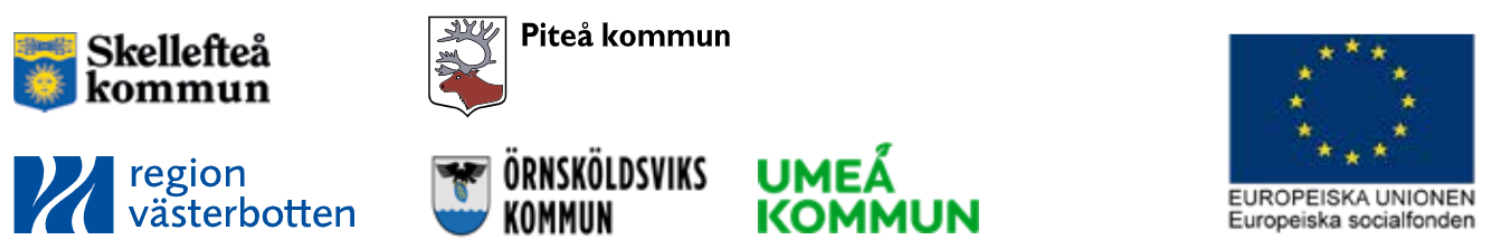 [Speaker Notes: Har du möjlighet och tid, testa tekniken innan, se till att du kan och är säker på de funktioner du kommer att använda under mötet och använd inte funktioner du inte kan och vet hur de fungerar utan att ha prövat dem först, be då i stället någon ansluta till mötet några minuter innan mötestiden för att testa och se vad som händer och om det är något som ska användas.]
5. Räck upp handen
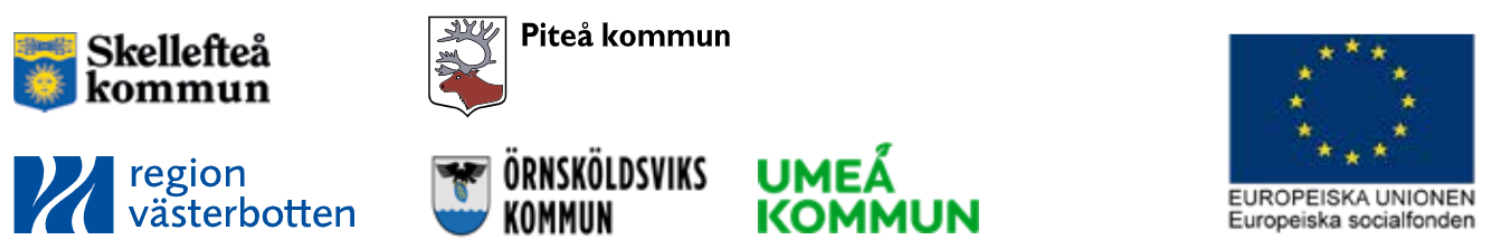 [Speaker Notes: Att får till en naturlig turtagning i ett samtal i digitala möten är svårt. Vi börjar lätt prata i mun på varandra, eftersom det oftast finns en liten fördröjning. Dessutom försöker mötesprogrammet avgöra vem som ska höras och dämpar alla andra, vilket sällan blir som man tänkt. Använd därför handuppräckningsfunktionen i programmet när du vill ha ordet.]
6. Reagera
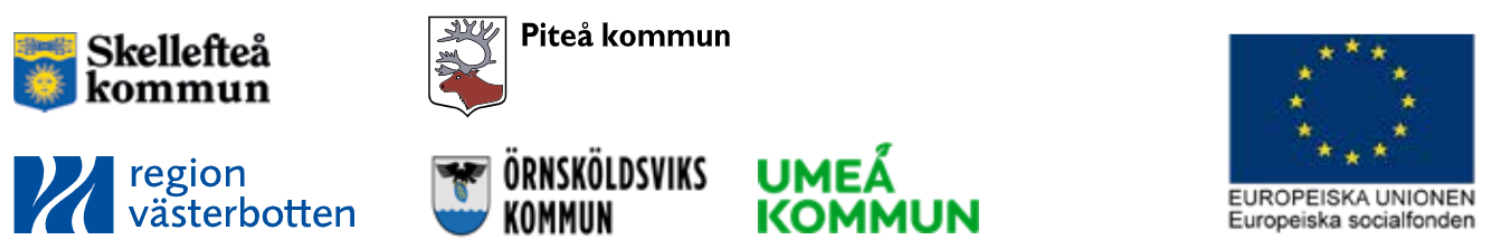 [Speaker Notes: I fysiska möten kan vi enkelt ge respons på vad andra säger genom att skratta, humma, nicka och så vidare. I ett digitalt möte med mikrofonen avstängd är det mycket svårare. För att hjälpa varandra kan man till exempel se till att nicka övertydligt, le extra stort, ge tummen upp eller, använd reaktionsknapparna som finns i de flesta mötesprogrammen för att ge den som pratar feedback med en tumme eller en applåd.]
7. Använd chatten
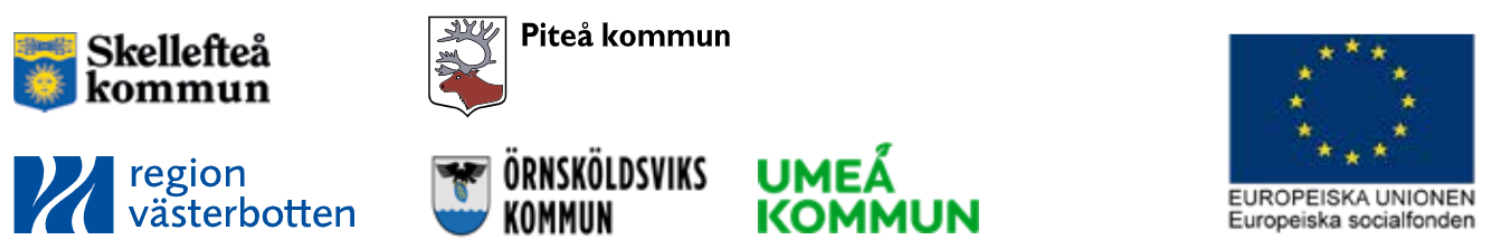 [Speaker Notes: Chatten är ett bra hjälpmedel för att kommunicera med andra mötesdeltagare. Använd den gärna, men för rätt saker. Håll dig till ämnet och undvik privata meddelanden under pågående möte.]
8. Virtuell bakgrund
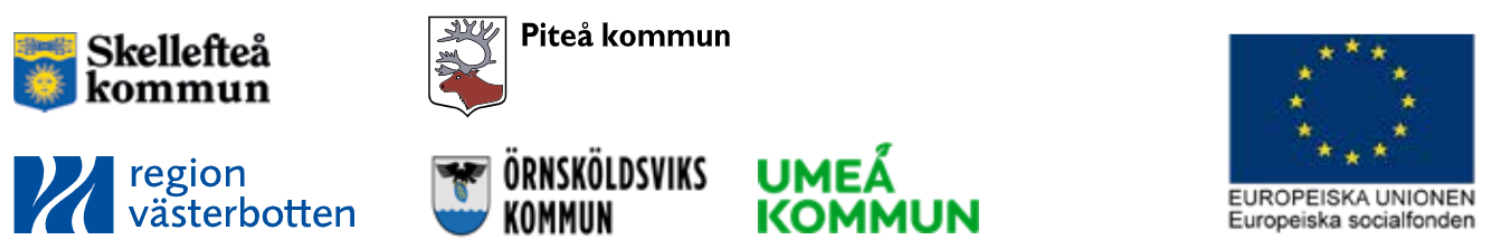 [Speaker Notes: Finns det familjemedlemmar hemma som riskerar att hamna i bild, störande kollegor eller en stökig bakgrund som inte går att göra någonting åt? Använd i så fall en virtuell bakgrund för att minska distraktionerna för de andra deltagarna. Men byt inte bild flera gånger under pågående möte. Välj en bild i början av mötet och håll dig till den, för att inte störa. Och framför allt, saker och ting märks tydligare än man tror så utgå alltid ifrån att du syns!Behöver du inte en virtuell bakgrund, använd inte den funktionen, den försämrar bildkvaliteten och kan bli ett störande moment för andra då saker har en tendens att synas och kapas om vartannat när man rör sig i bild.]
9. Presentationer
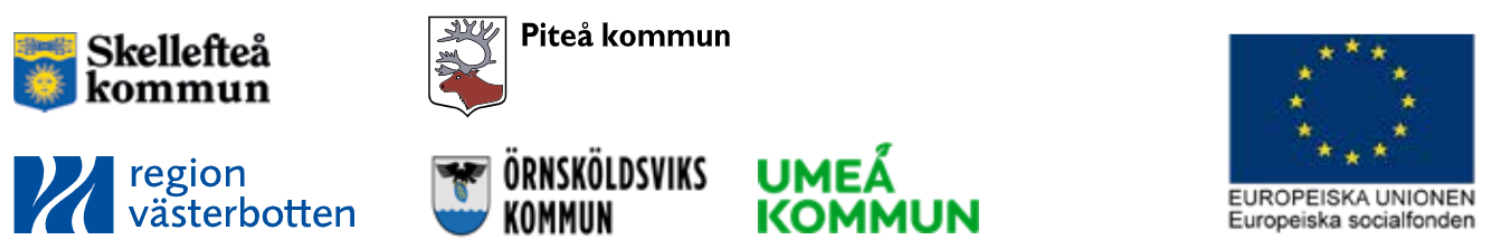 [Speaker Notes: Ska du presentera något under mötet, tänk då på vad du visar!En presentation visar jag för att förstärka eller förtydliga det JAG säger, det är INTE mina minnesanteckningar, försök att använda så lite text och grafik du bara kan, visa inte något bara för visandets skull. Ska jag visa sammanställningar, tabeller och diagram där text och grafik är liten och kommer bli otydlig och ta fokus från det jag pratar om kan det vara en god idé att i stället skicka ut den informationen i förhand till mötesdeltagarna så man kan se den vid sidan om eller kanske till och med hunnit titta igenom den innan mötet.]
10. Hybridmöten
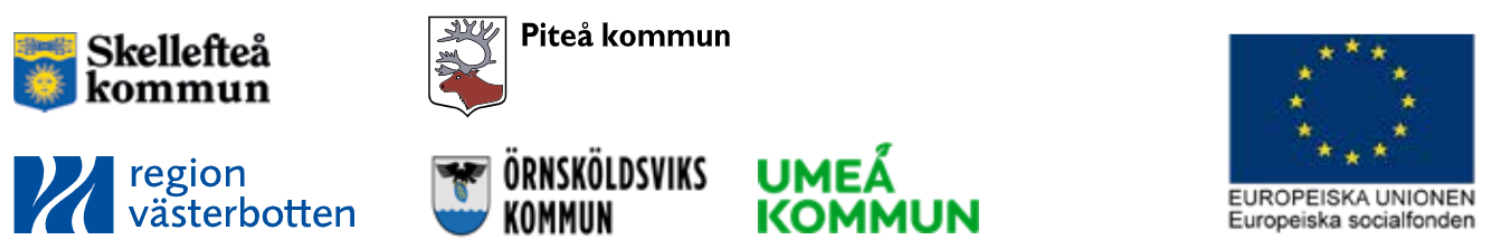 [Speaker Notes: Vid hybridmöten, se till att ge alla samma möjligheter att påverka agenda och att förbereda sig inför mötet. 
Som deltagare på distans är det lätt att sakna småpratet i början av mötet. Ett tips för att undvika det är att distansdeltagare alltid kopplar upp sig 5 minuter innan mötet börjar, så även dem får ta del av småpratet.
Involvera den eller de som sitter på distans direkt vid mötet så känslan av närvaro kan infinna sig och tänk på vad den eller de på distans ser och upplever under mötet. Alla ska kunna delta på lika villkor, alla ska kunna se, synas, höra och höras för att mötet ska upplevas jämlikt och inkluderande. Gå igenom vilka spelregler som gäller för alla oavsett plats vid turtagande, gruppdiskussioner osv. 
Oavsett teknisk lösning i hybridmöteslokalen är det skönt för den som sitter på distans om alla i rummet har med sig sin laptop och kopplar upp sig så att man kan se alla ansiktsuttryck, gester och känna närvaro med den som pratar.
Tänk på arbetssätt vid hybridmöten, lägg undan pennor och post-it-lappar och planera för digital brainstorming, frågor/svar och arbetsuppgifter – oavsett om deltagarna finns i mötesrummet eller deltar på distans. Alla kan ju använda sina telefoner eller laptops på samma plattform online.
Vid facilitering av stora grupper kan det vara bra att dela på ansvaret, medans en facilitator leder de närvarande deltagarna kan den andra fokusera på distansdeltagarna. Tanken är inte då att särskilja de båda grupperna utan att se till att de får lika mycket stöd och en gemensam upplevelse av mötet.
Vi behöver även ha med de sociala aspekterna vid alla slags möten, så glöm inte de som sitter på distans vid fikapausen.]
Förhållningsregler/Policy
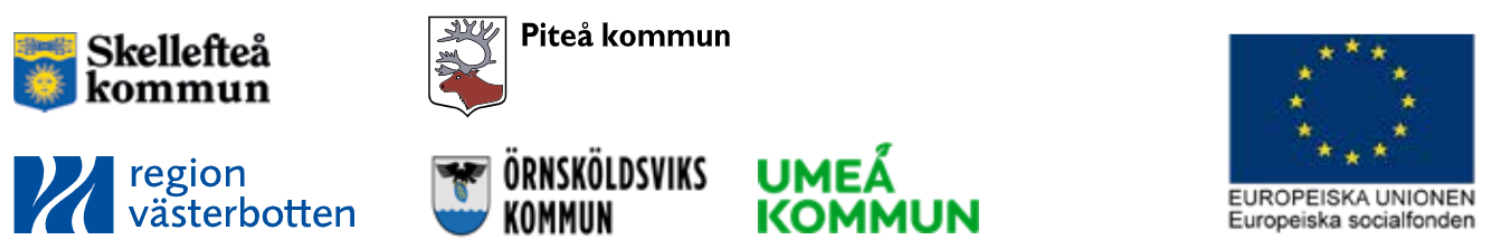 Tack för idag!
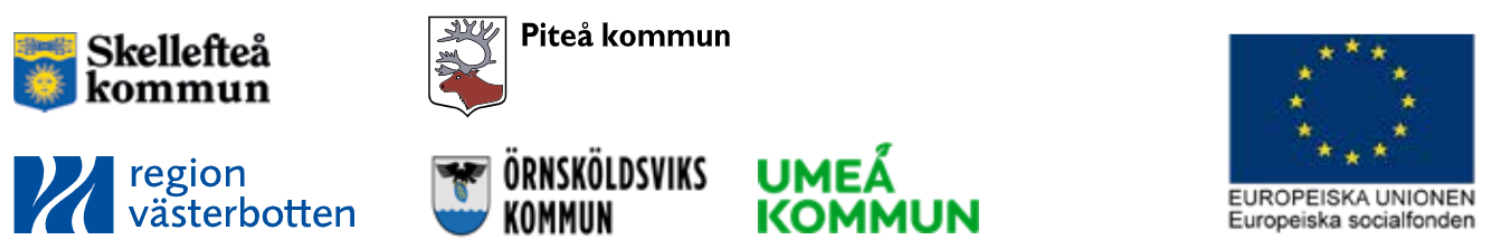